Validation of a Four Factor Measure: Scale of Perceived Instructor Support (SPIS)
Bailey Hart, Adena Young-Jones, Carly A. Yadon, and Erin M. Buchanan
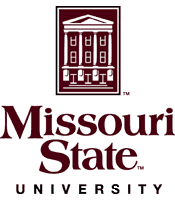 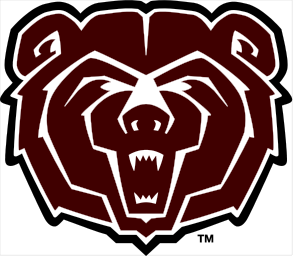 Method
Background Literature
Results
Students (N = 319) from a midwestern university responded to a measure that consisted of 24 items assessing perceived instructor support. The items were both original (6 items) and modified from the following scales: 

Subject Impressions Questionnaire (SIQ; Self-Determination Theory, n.d.; 6 items)  
Teaching Style Survey (Grasha & Riechmann-Hruska, 1996; 12 items)

Items responses ranged from 1 (strongly disagree) to 7 (strongly agree). Participants also answered a series of demographic questions, such as age, sex, ethnicity/race, continued enrollment, GPA, living on campus, and academic or extracurricular organizations.
Tinto’s (1975) Theoretical Model of Dropout reports several influential factors of student performance and persistence like demographic characteristics, precollege experiences (e.g., high school GPA and academic achievements), and family history (e.g., social and economic status).
Greater instructor emotional support correlates to higher GPA (Tennant et al., 2015) and retention (Roberts & Styron, 2009).
Higher levels of faculty validation result in greater likelihood of student persistence (Barnett, 2011).
Instructor support of autonomy promotes students’ self-motivation (Black & Deci, 2000). 
When instructor expectation is higher, students match their effort (Chickering & Gamson, 1987). 
Course-related interactions between faculty and students interacted positively with the amount of engagement students report (Umbach & Wawrzynski, 2005).
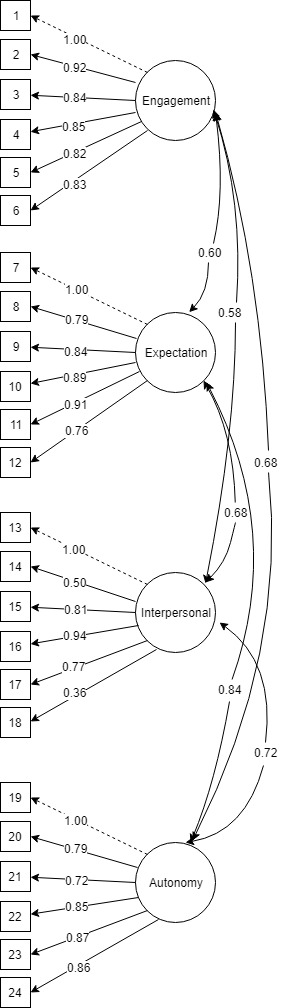 Scale of Perceived Instructor Support (SPIS) 
1. He/She encourages me to get involved.
2. He/She keeps me aware of opportunities for involvement on campus.
3. He/She shares personal experiences of campus and community involvement.
4. He/She notifies me of campus and community opportunities that support my goals.
5. My campus/community involvement is important to him/her.
6. I am supported in my effort to get involved in the campus community.
7. He/She has specific goals and objectives to accomplish.
8. Sharing expertise and knowledge with me is important to him/her.
9. I might describe him/her as a “storehouse of knowledge” that dispenses the facts, principles, and concepts that I need.
10. What he/she says about a topic is important for me to acquire a broader perspective on issues in that area.
11. His/her standards and expectations help me develop the discipline I need to learn.
12. He/She sets high standards for me.
13. I feel tense while interacting with this person.
14. I am anxious while interacting with this person.
15. I feel relaxed while interacting with this person.
16. I enjoy interacting with this person.
17. While interacting with this person, I think about how much I enjoy it.
18. I feel pressured while interacting with this person.
19. He/She gives me personal support and encouragement to do well.
20. He/She shows me how and what to do in order to be successful.
21. I receive verbal and/or written comments on my performance.
22. He/She assumes the role of a resource person who is available to me whenever I need help.
23. He/She guides my work by asking questions and exploring options.
24. His/Her goal is to develop my ability to think and work independently.
Discussion
The Scale of Perceived Instructor Support (SPIS) was supported by confirmatory factor analysis and reliability measurements. In examining validity, there were two small effects for expectations and autonomy when comparing returning students to non-returning students. The students who indicated a plan to return to the university were more likely to report higher levels of instructor expectation and more autonomy. This implies that promoting autonomy in classrooms and expecting the most out of students is vital to their retention and success. 

Several possibilities exist for the usage of the SPIS scale. One option is to implement the scale within the classroom to ensure students believe they are receiving adequate instruction from teachers, potentially as an opportunity for faculty to assess their courses and classroom experiences. Another suggestion is to explore the various connections to instructor support, such as with academic motivation and basic psychological needs.
Purpose
Academic-related stressors, such as future career decisions or pressures to succeed academically, are common for college students.  This is a burden that can be complicated by health and financial issues (Pauley & Hesse, 2009). Perceived support can reduce stress from these burdens and derives from a variety of sources including the academic community, peers, or family (Marks, Haung, & Huckabee, 2016). Instructor support has been emphasized as counteractive to academic stress and promotes retention, particularly when perceived positively by students (Berger & Milem, 1999). The goal of this project was to validate the structure of an orignial scale measuring perceived support from faculty on four categories: autonomy, expectation, interpersonal relationships, and engagement. Additionally, information on student retention and grade point average was explored to examine the validity of using the scale to predict student success.
Model representation for the Scale of Perceived Instructor Support. Each square represents items on the questionnaire, and circles represent the underlying factor for each item. The 1.00 loadings were considered scaling variables and other numbers between factors and items indicate factor loadings. Correlations between each latent variable are also depicted as the double-headed arrows between each factor.
Correspondence: Adena Young-Jones (AYoung@MissouriState.edu) & Bailey Hart (bailey494@live.missouristate.edu)